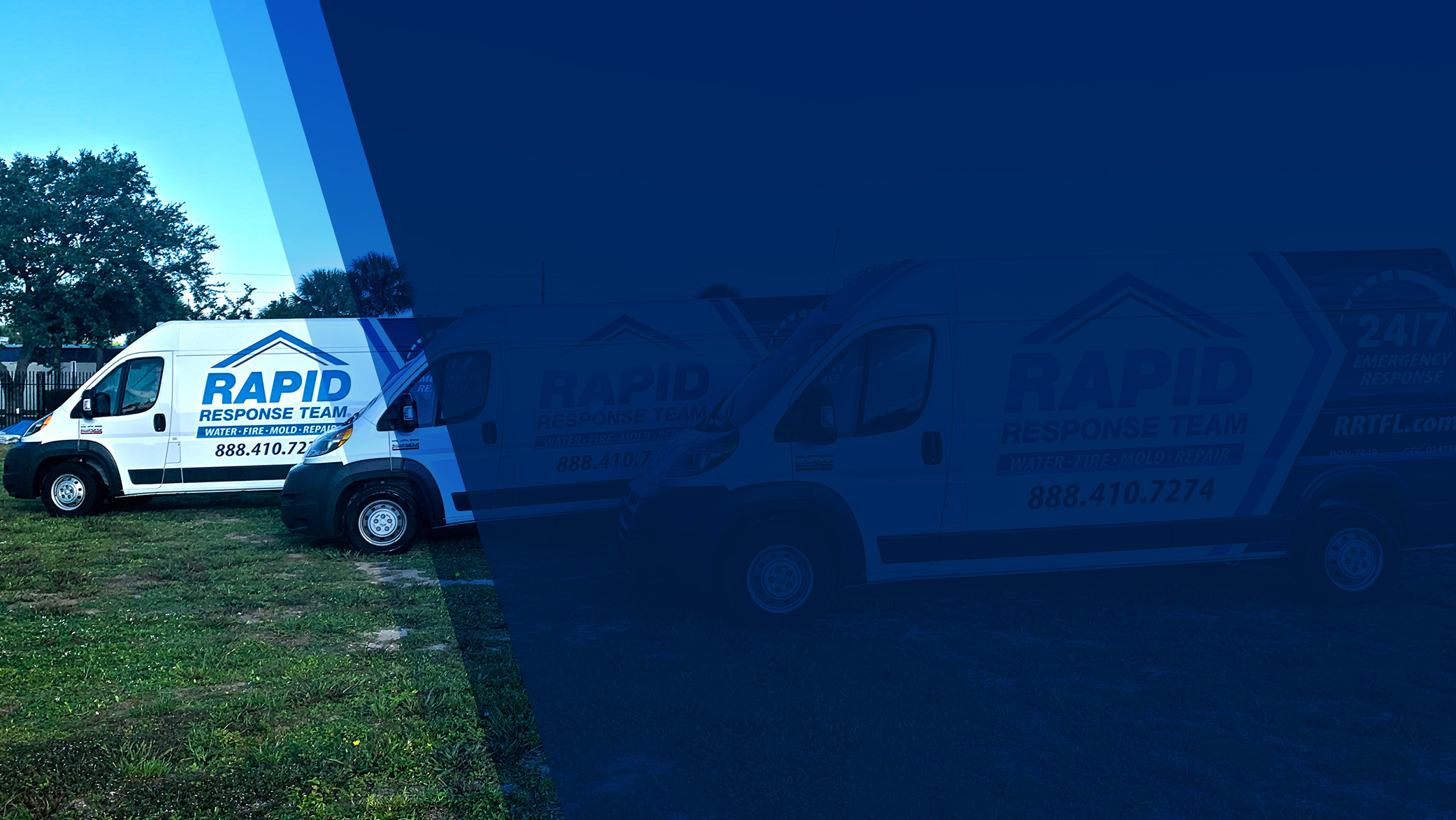 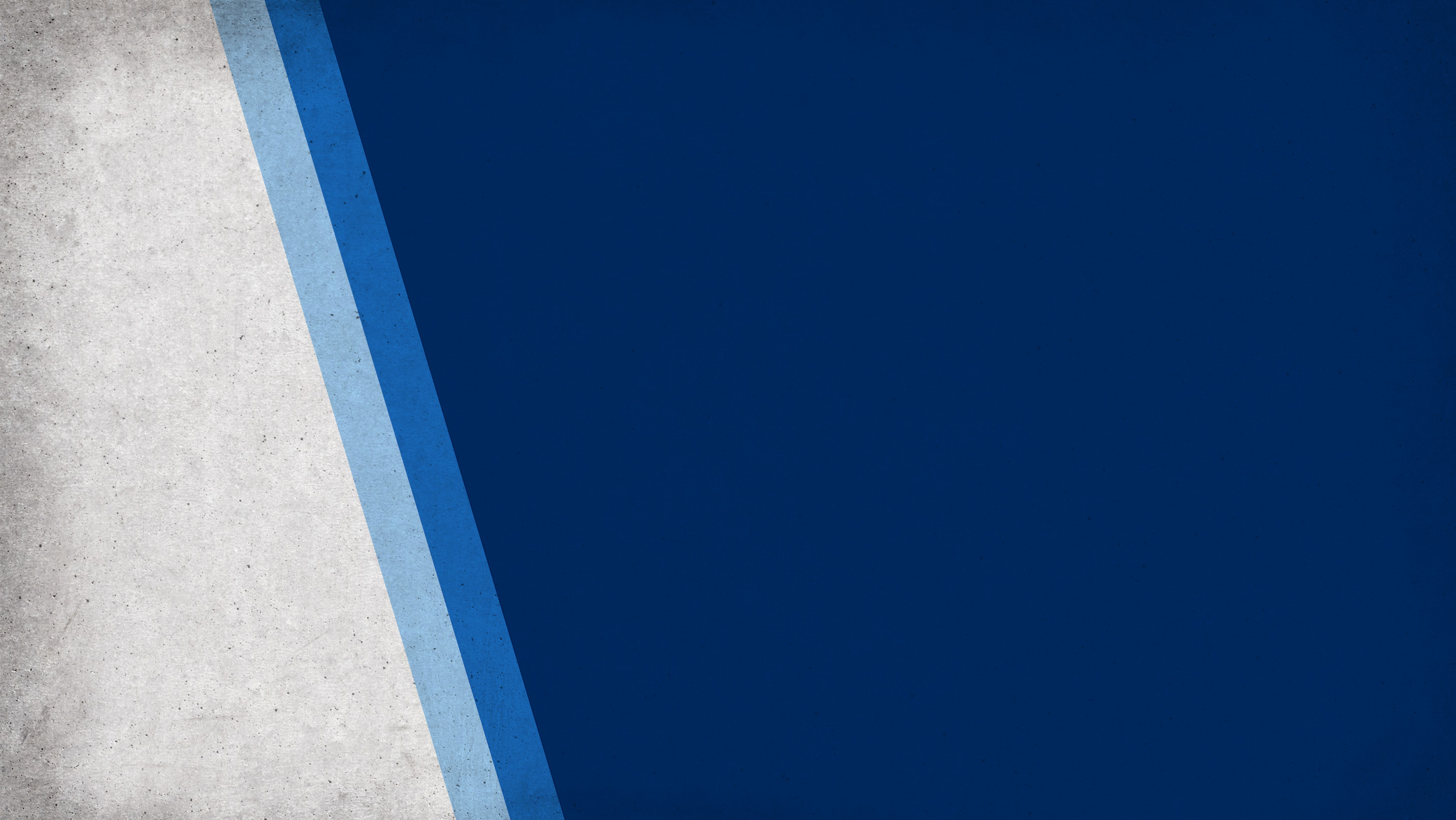 COVER TITLE LOREM IPSUM DOLOR
SUBHEAD LOREM IPSUM
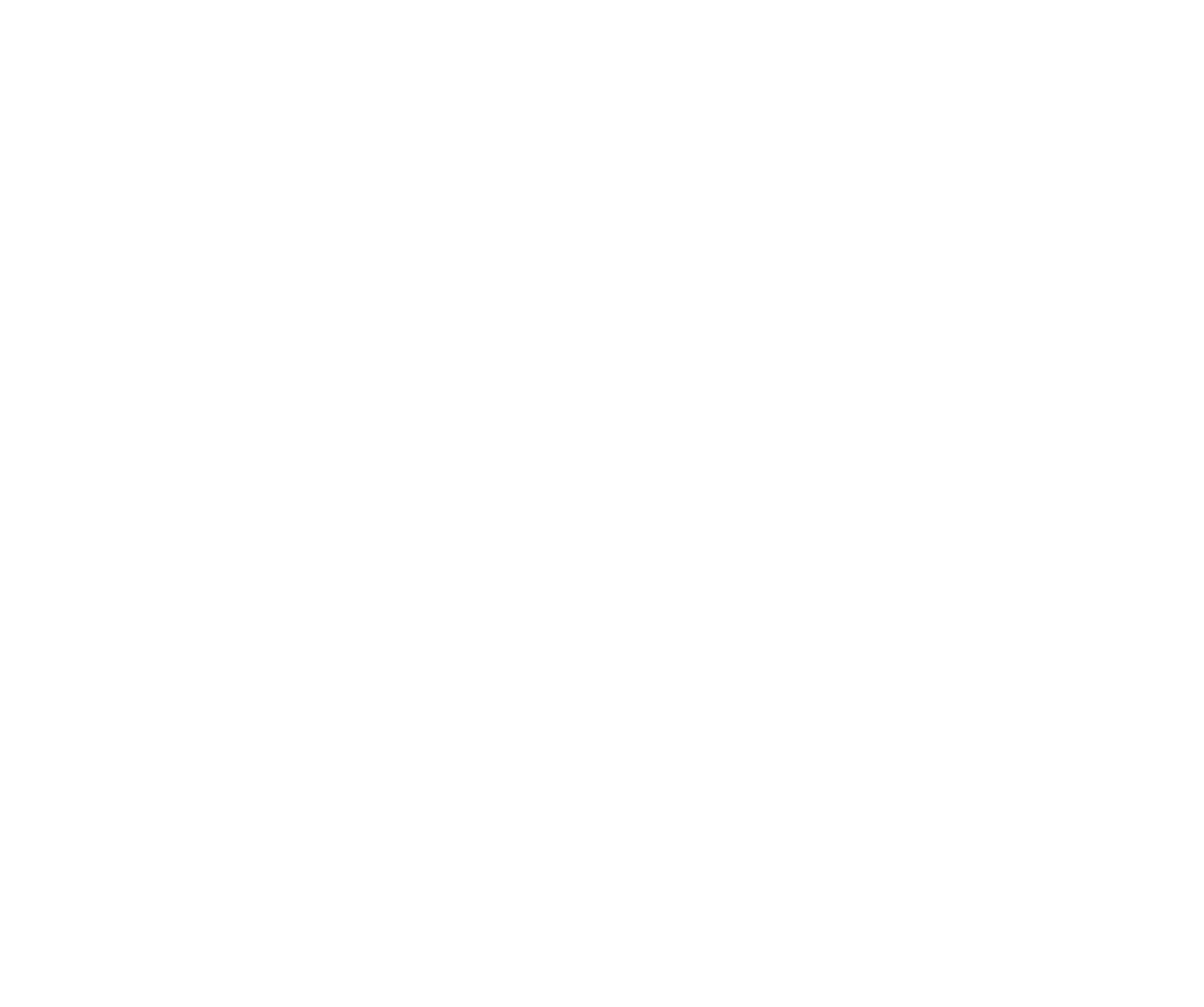 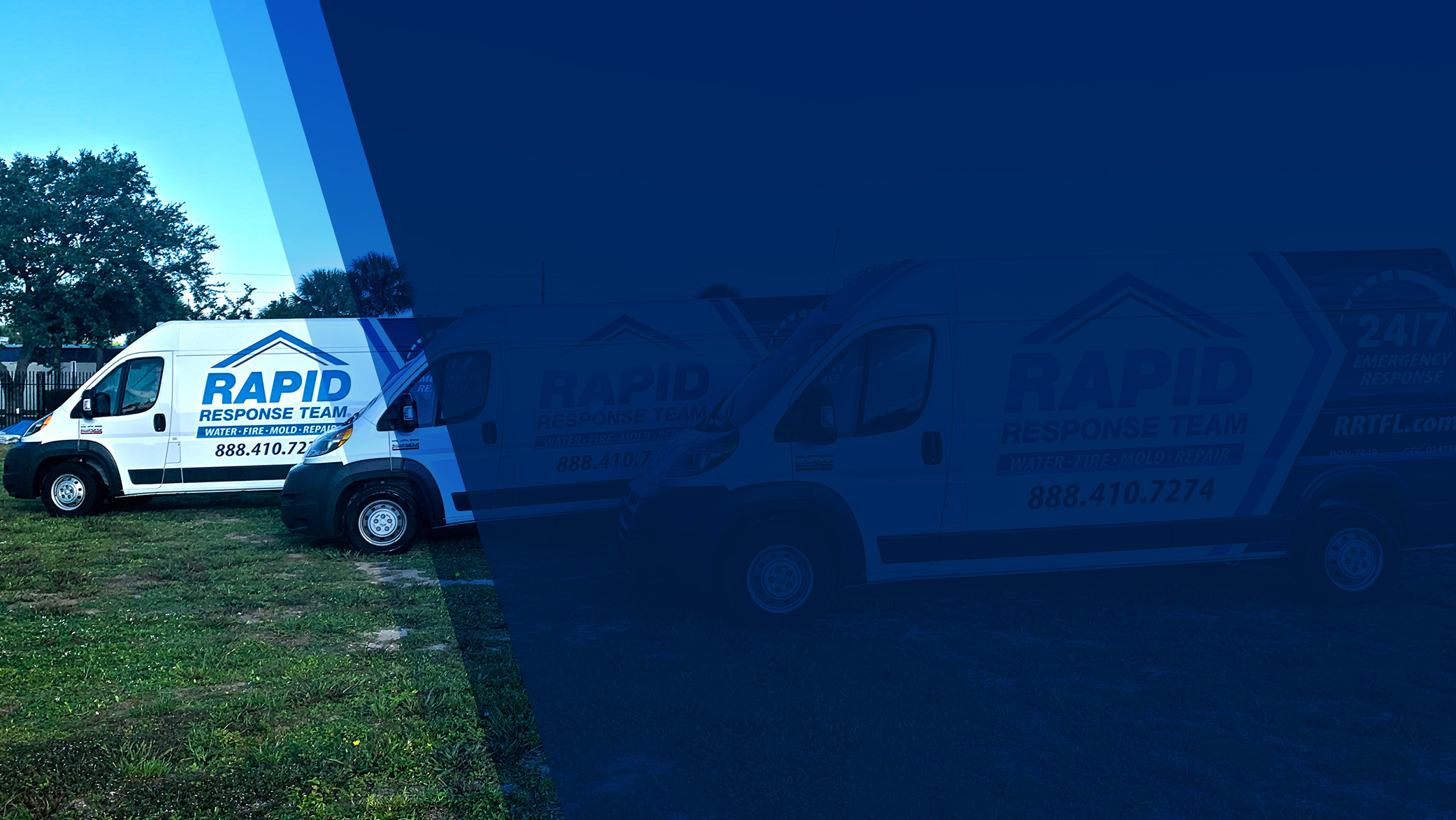 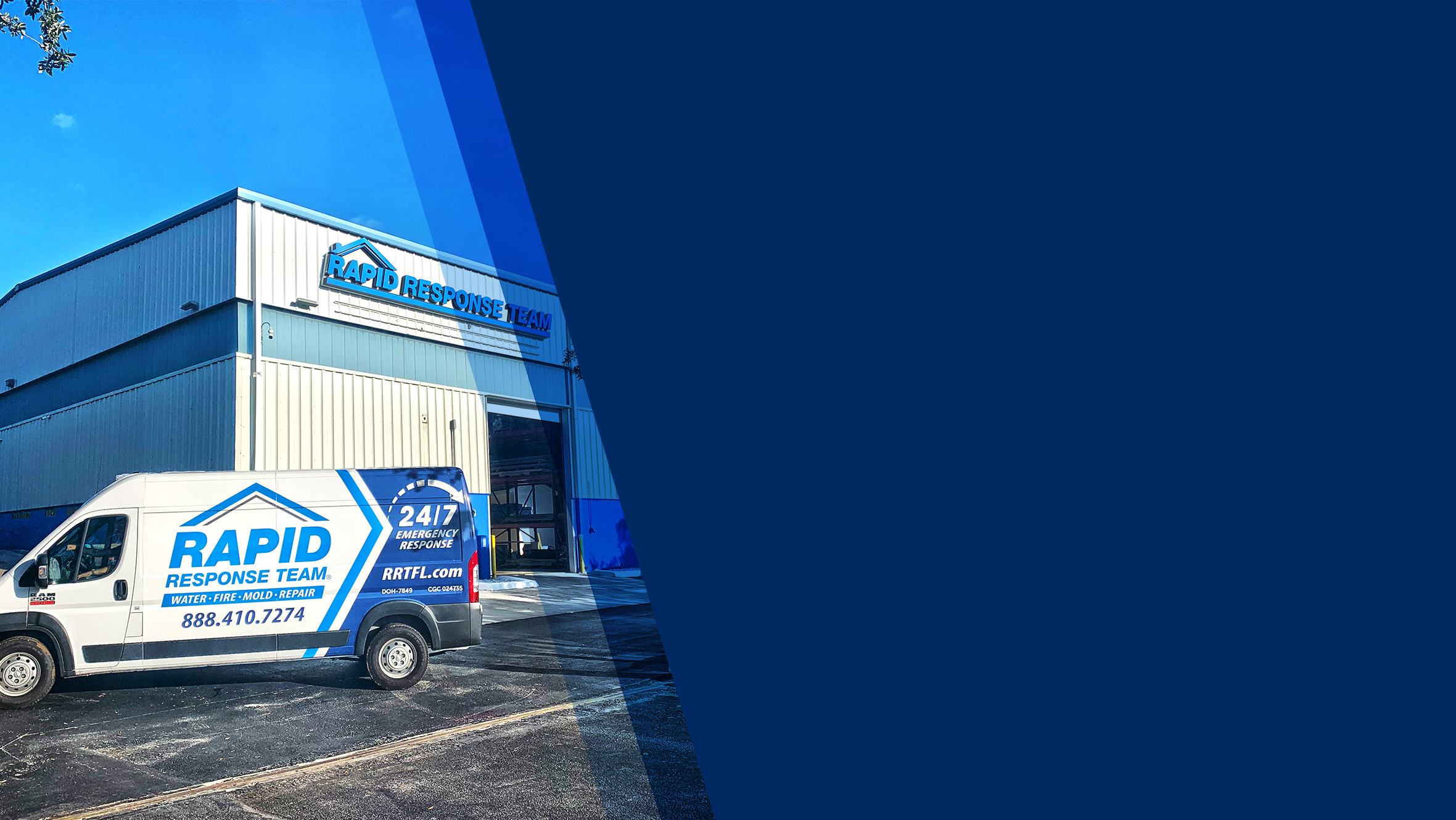 COVER TITLE LOREM IPSUM DOLOR
SUBHEAD LOREM IPSUM
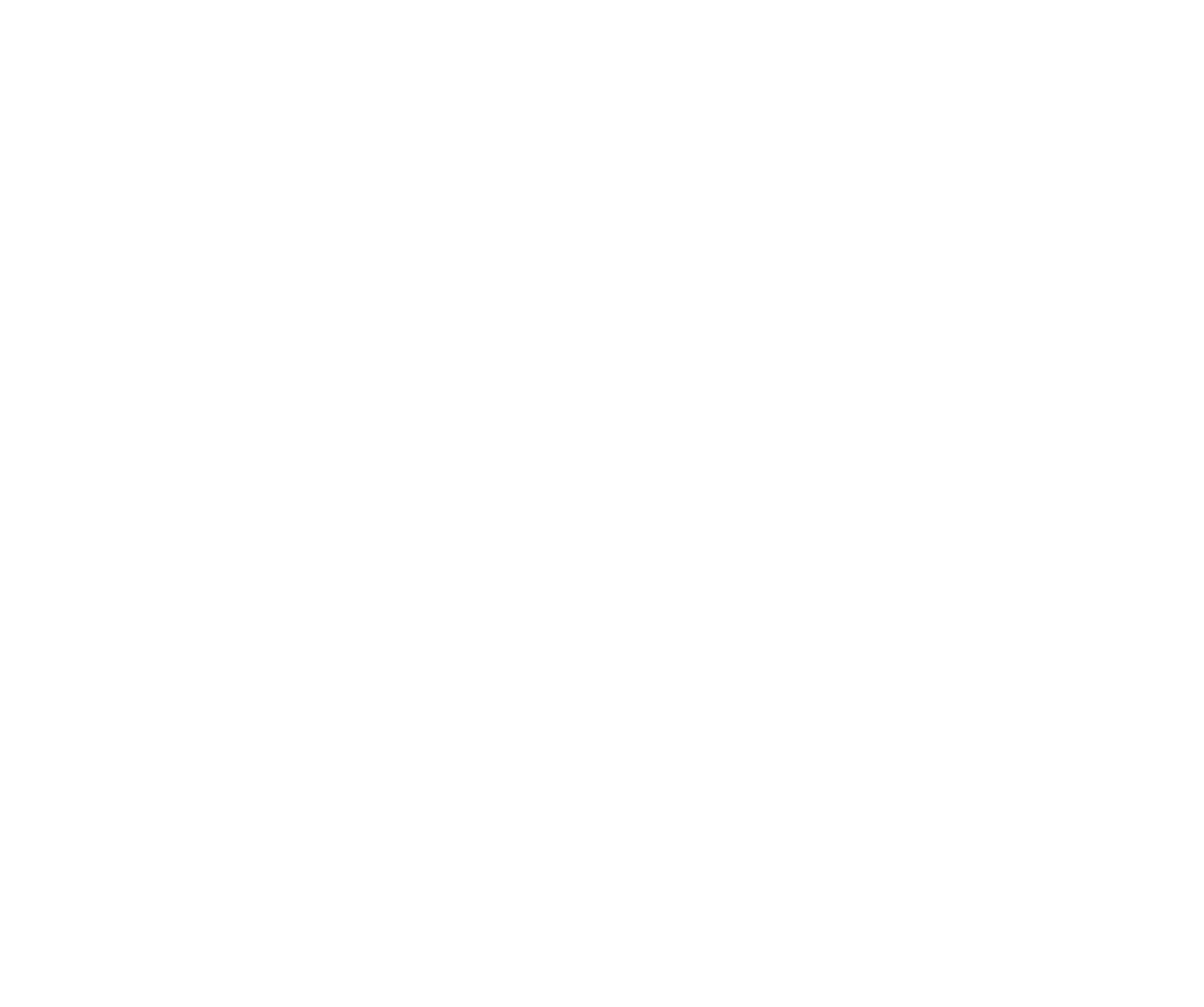 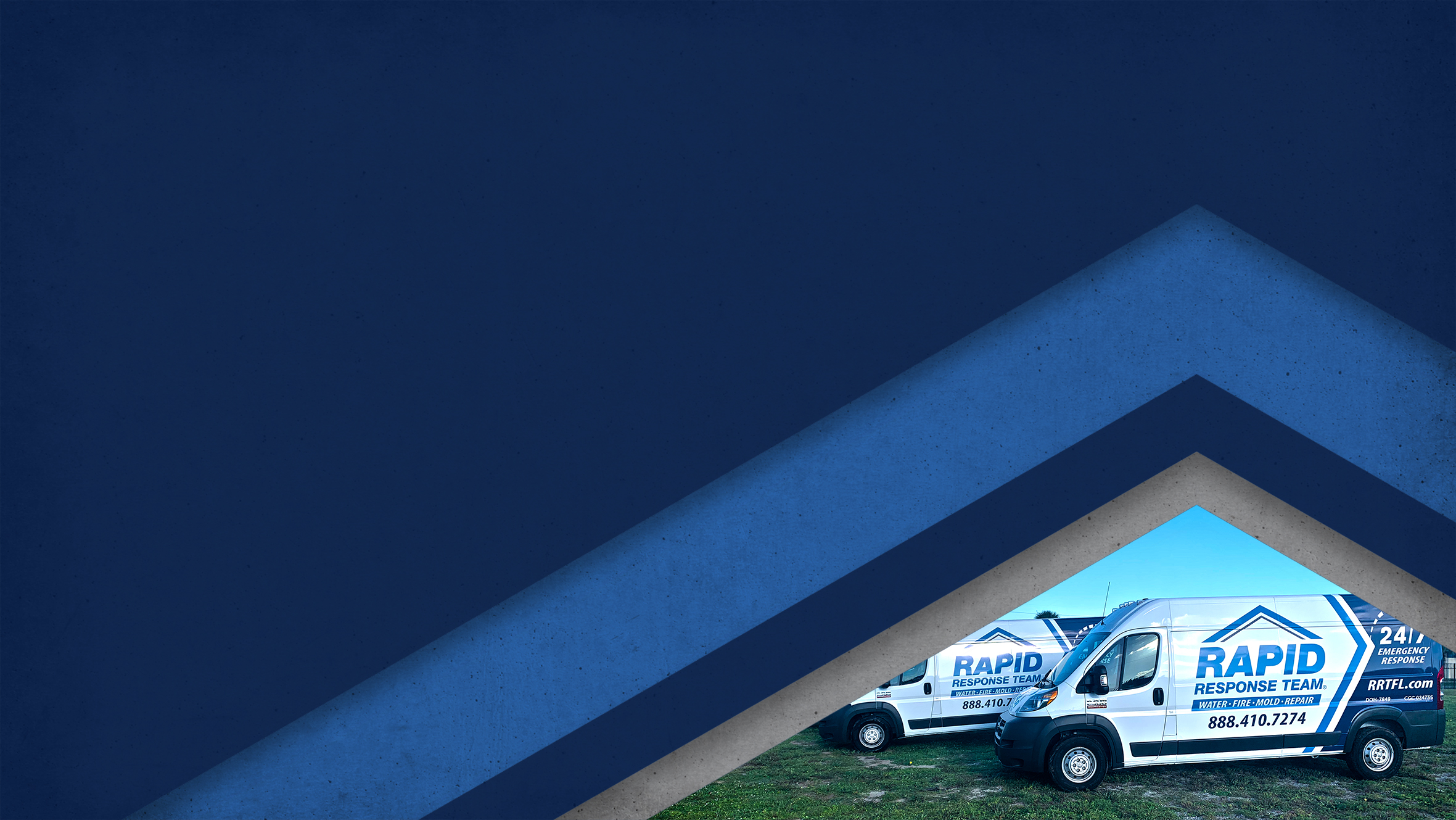 COVER TITLE LOREM IPSUM DOLOR
SUBHEAD LOREM IPSUM
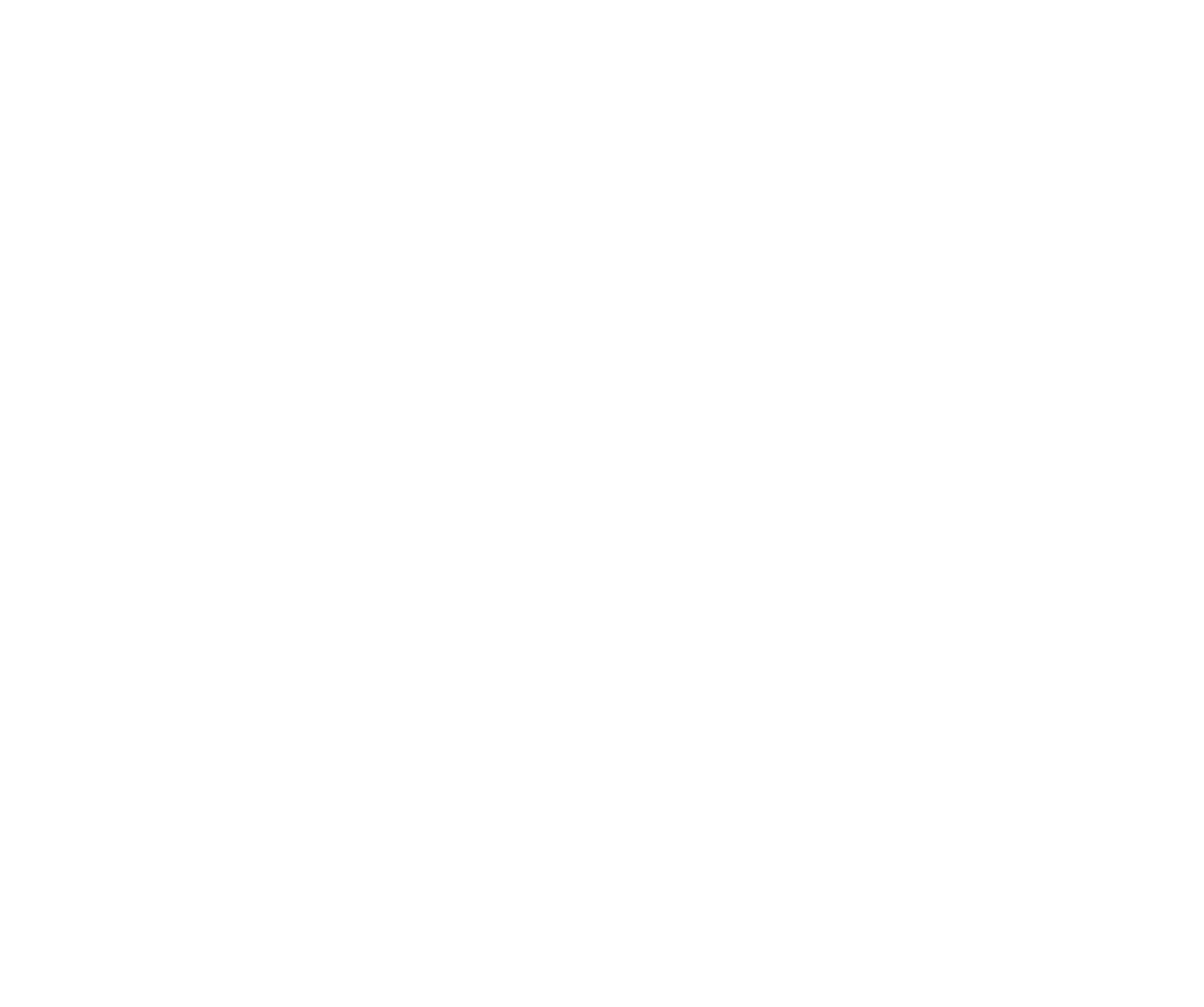 AGENDA
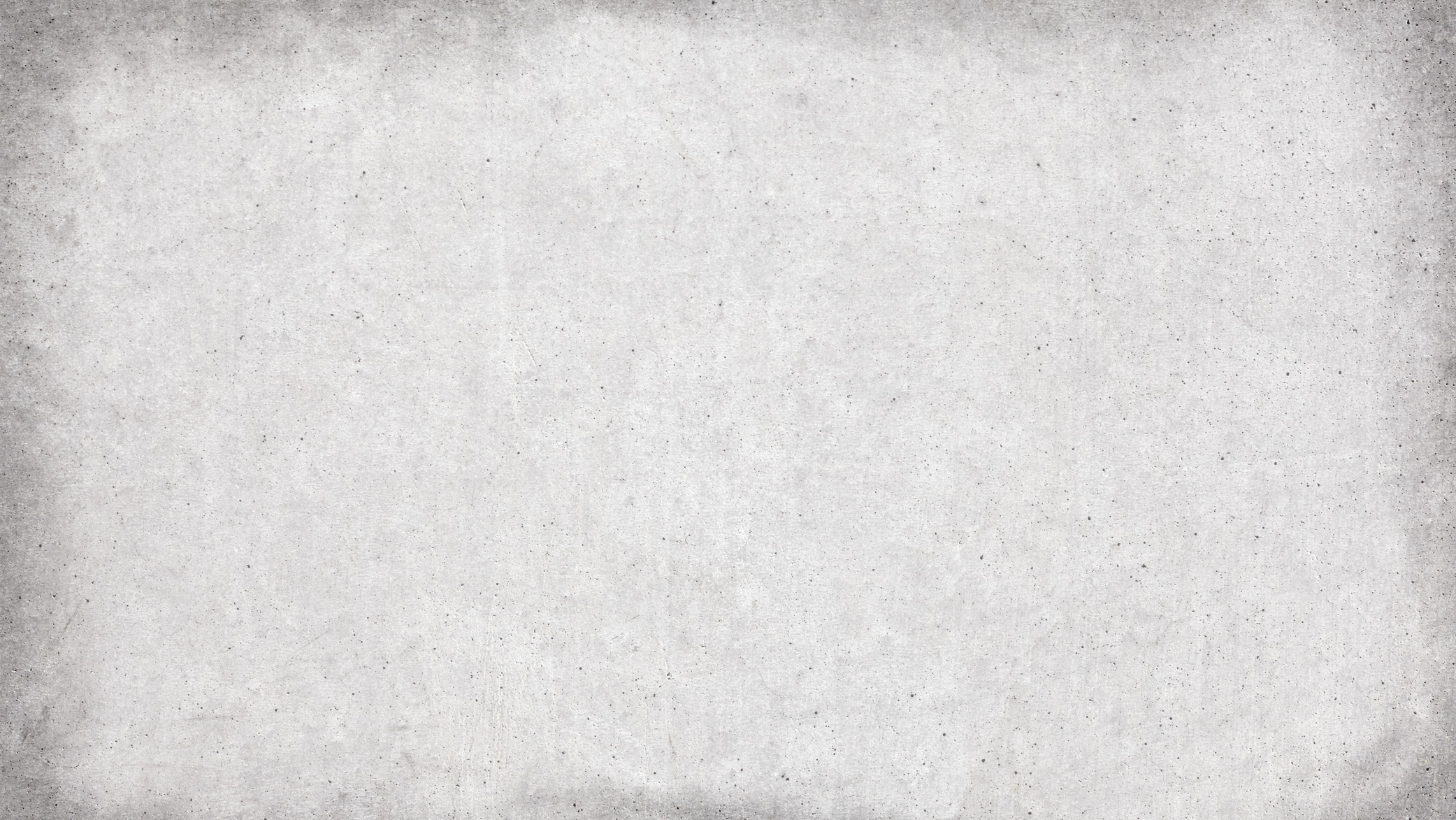 SECTION ONE HEADER
SECTION TWO HEADER
Lorem ipsum dolor sit amet, consectetur adipiscing elit, sed do eiusmod tempor incididunt ut labore et dolore magna.
Lorem ipsum dolor sit amet, consectetur adipiscing elit, sed do eiusmod tempor incididunt ut labore et dolore magna.
SECTION THREE HEADER
SECTION FOUR HEADER
Lorem ipsum dolor sit amet, consectetur adipiscing elit, sed do eiusmod tempor incididunt ut labore et dolore magna.
Lorem ipsum dolor sit amet, consectetur adipiscing elit, sed do eiusmod tempor incididunt ut labore et dolore magna.
TRANSITION SLIDE
HEADER LOREM IPSUM DOLOR
Lorem ipsum dolor sit amet, consectetur adipiscing elit, sed do eiusmod tempor incididunt ut labore et dolore magna aliqua. Ut enim ad minim veniam, quis nostrud exercitation ullamco laboris nisi ut aliquip ex ea commodo consequat. Duis aute irure dolor in reprehenderit in voluptate velit esse cillum dolore eu fugiat nulla pariatur.
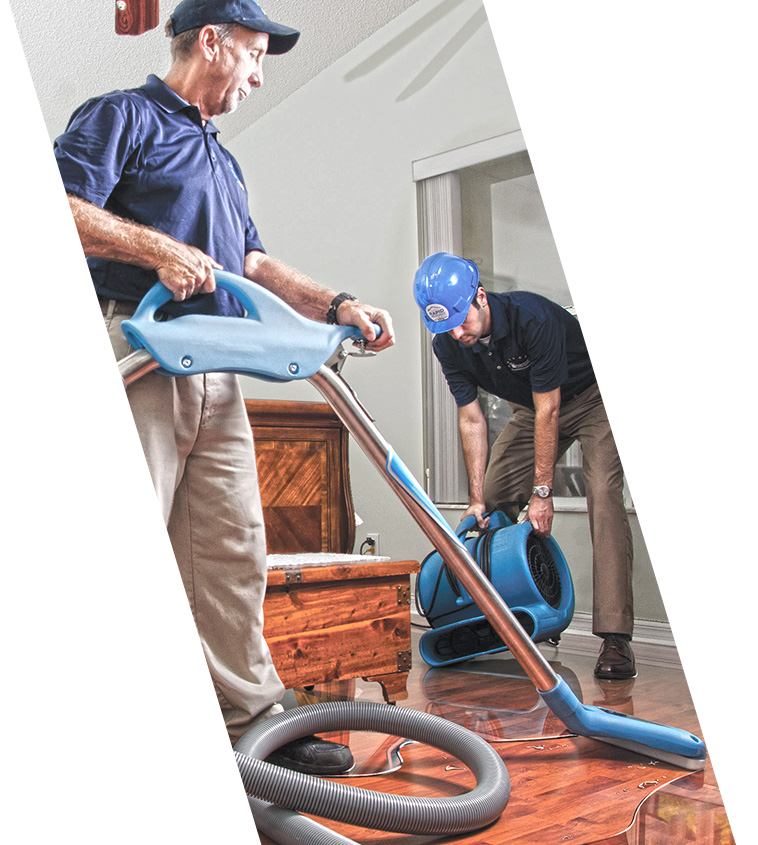 HEADLINE LOREM IPSUM
Lorem ipsum dolor sit amet, consectetur adipiscing elit, sed do eiusmod tempor incididunt ut labore et dolore magna aliqua. Ut enim ad minim veniam, quis nostrud exercitation ullamco laboris nisi ut aliquip ex ea commodo consequat. Duis aute irure dolor in reprehenderit in voluptate velit esse cillum dolore eu fugiat nulla pariatur.
HEADLINE HERE
Lorem ipsum dolor sit amet, consectetur adipiscing elit, sed do eiusmod tempor incididunt ut labore et dolore magna aliqua. Ut enim ad minim veniam, quis nostrud exercitation ullamco laboris nisi ut aliquip ex ea commodo consequat.
GRAPHIC 1 TITLE
GRAPHIC 2 TITLE
GRAPHIC 3 TITLE
GRAPHIC 4 TITLE
Lorem ipsum dolor sit amet, consectetur adipiscing elit.
Lorem ipsum dolor sit amet, consectetur adipiscing elit.
Lorem ipsum dolor sit amet, consectetur adipiscing elit.
Lorem ipsum dolor sit amet, consectetur adipiscing elit.
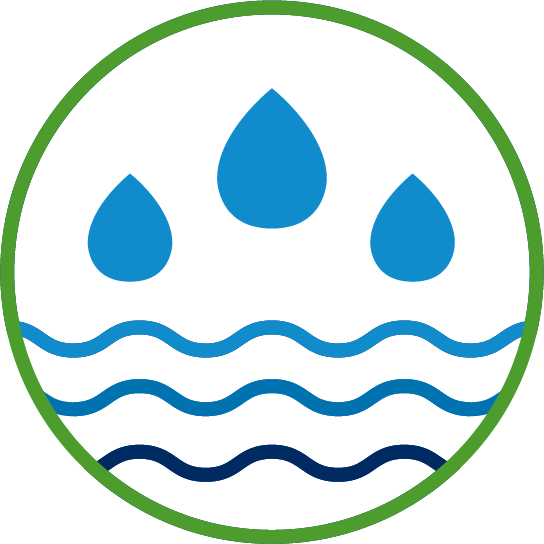 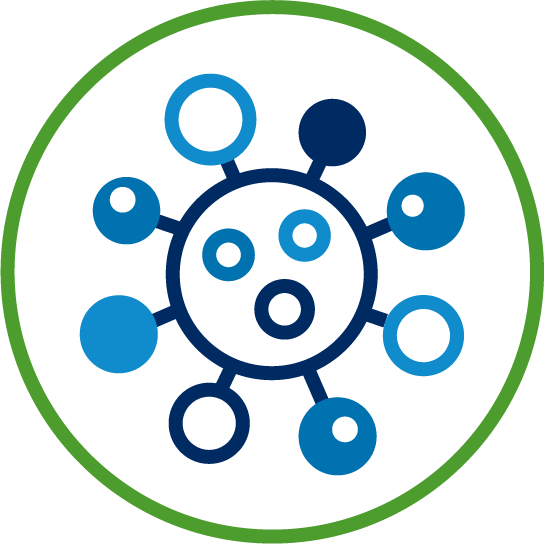 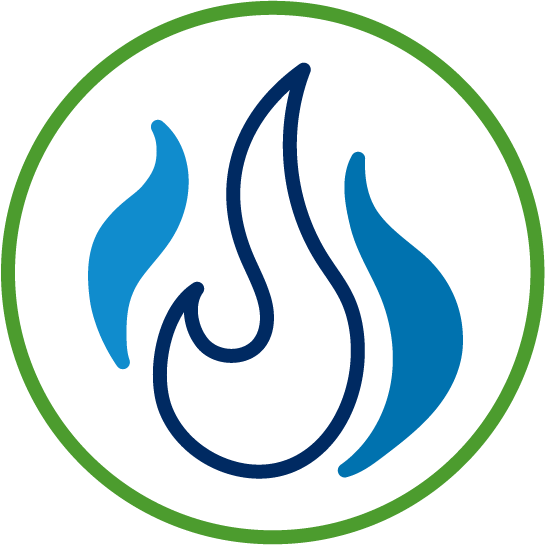 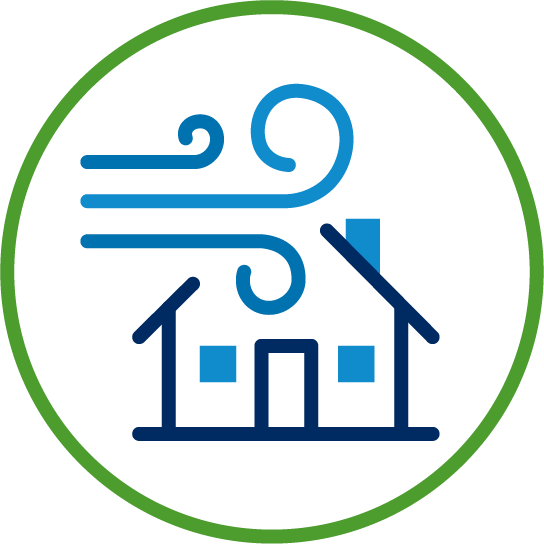 MOLD REMOVAL
FIRE & SMOKE DAMAGE RESTORATION
STORM DAMAGE REPAIR
WATER MITIGATION
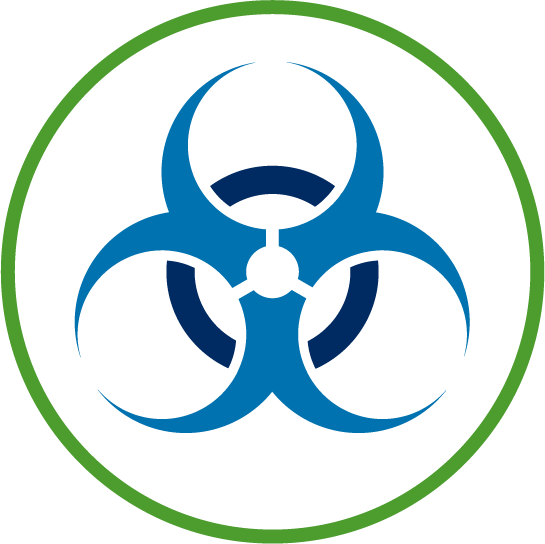 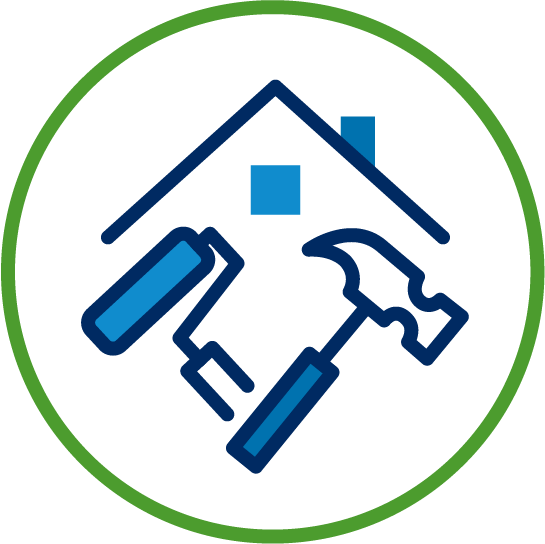 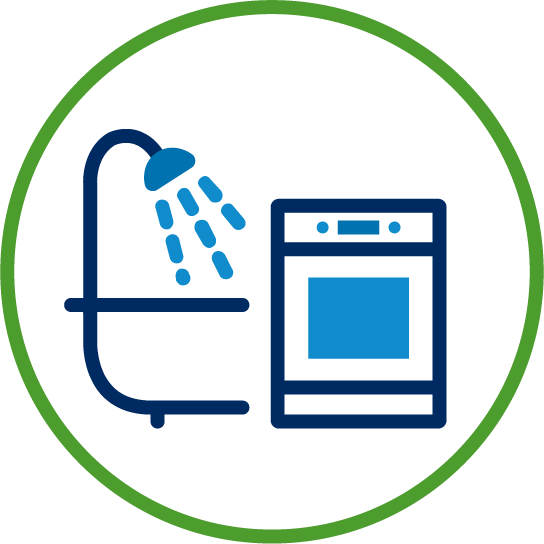 RECONSTRUCTION & REMODELING
KITCHEN & BATH REMODELING
BIOHAZARD CLEANUP
TABLE TITLE
Lorem ipsum dolor sit amet, consectetur adipiscing elit, sed do eiusmod tempor incididunt ut labore et dolore magna aliqua. Ut enim ad minim veniam, quis nostrud exercitation ullamco laboris nisi ut aliquip ex ea commodo consequat.
Lorem ipsum dolor sit amet, consectetur adipiscing elit, sed do eiusmod tempor incididunt ut labore et dolore magna aliqua. Ut enim ad minim veniam, quis nostrud exercitation ullamco laboris nisi ut aliquip ex ea commodo consequat.
Lorem ipsum dolor sit amet, consectetur adipiscing elit, sed do eiusmod tempor incididunt ut labore et dolore magna aliqua. Ut enim ad minim veniam, quis nostrud exercitation ullamco laboris nisi ut aliquip ex ea commodo consequat. Duis aute irure dolor in reprehenderit in voluptate velit esse cillum dolore eu fugiat nulla.
– FIRST LAST
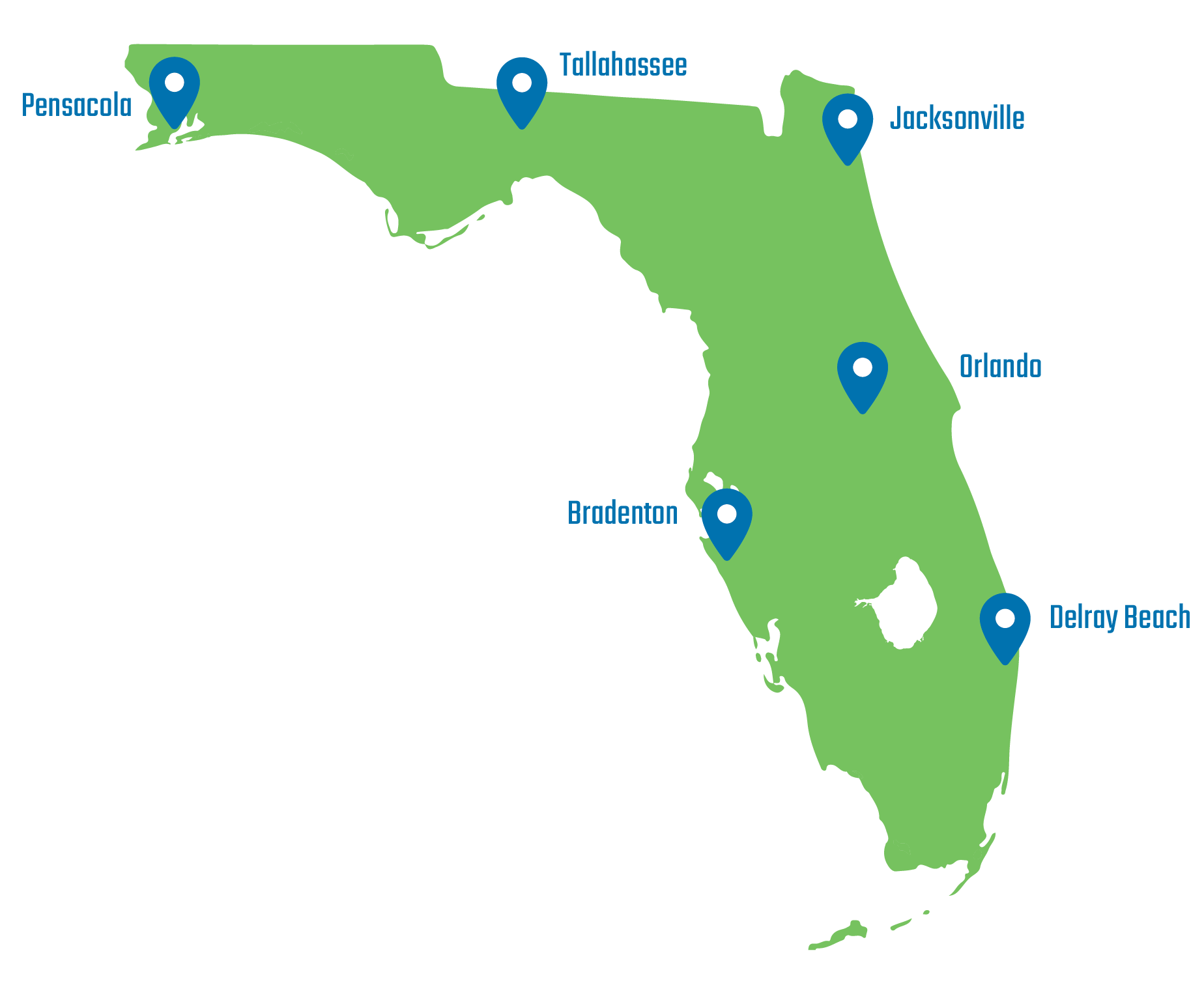 LOCATIONS HEADLINE
SUBHEADLINE HERE
24/7 Emergency Services
Quick response throughout the state of Florida
Seamless Recovery Process
Direct-Bill to Insurance Carrier
NAME
NAME
Job Title
Phone Number
email@RRTFL.com
Job Title
Phone Number
email@RRTFL.com
NAME
NAME
Job Title
Phone Number
email@RRTFL.com
Job Title
Phone Number
email@RRTFL.com
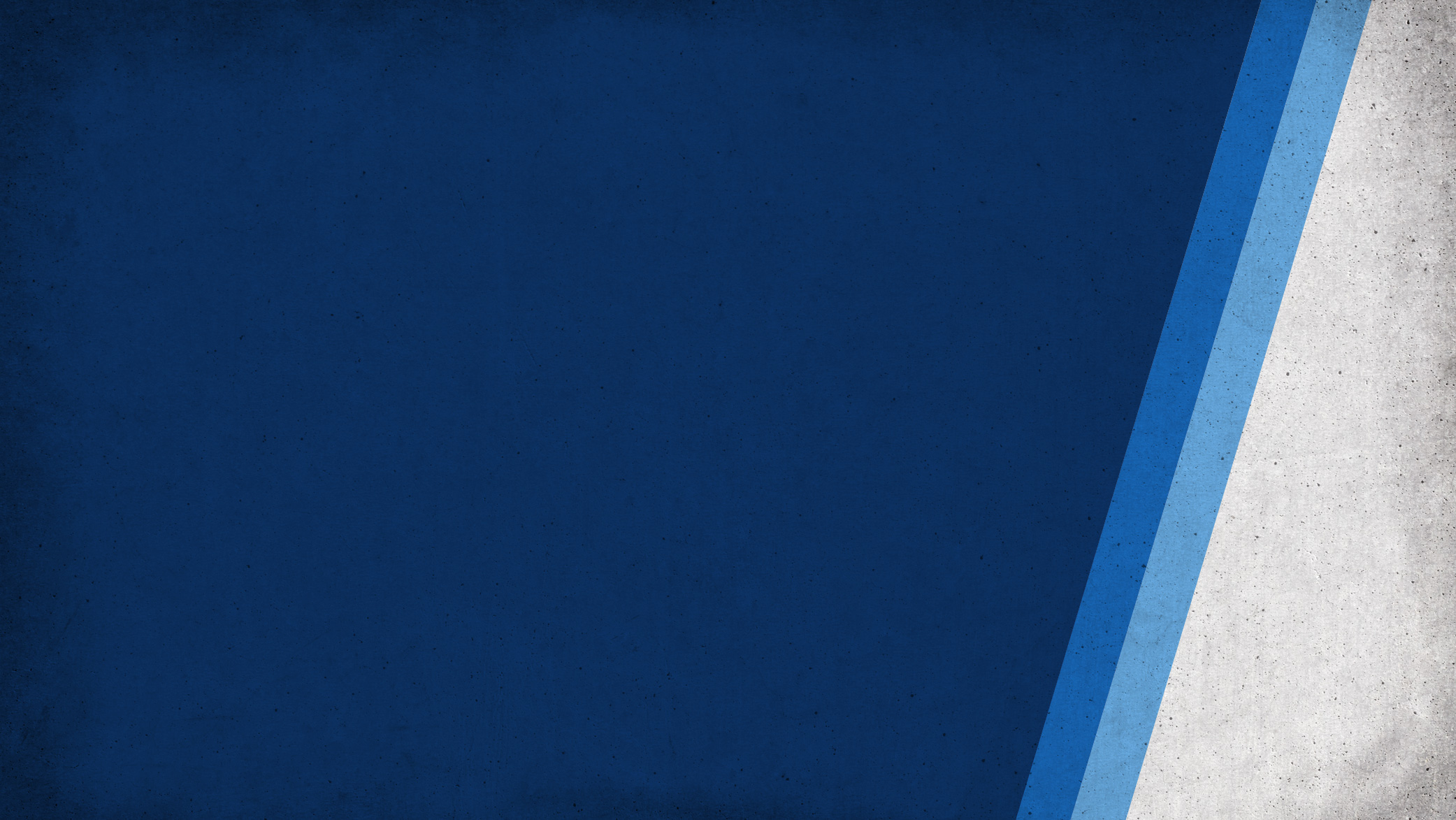 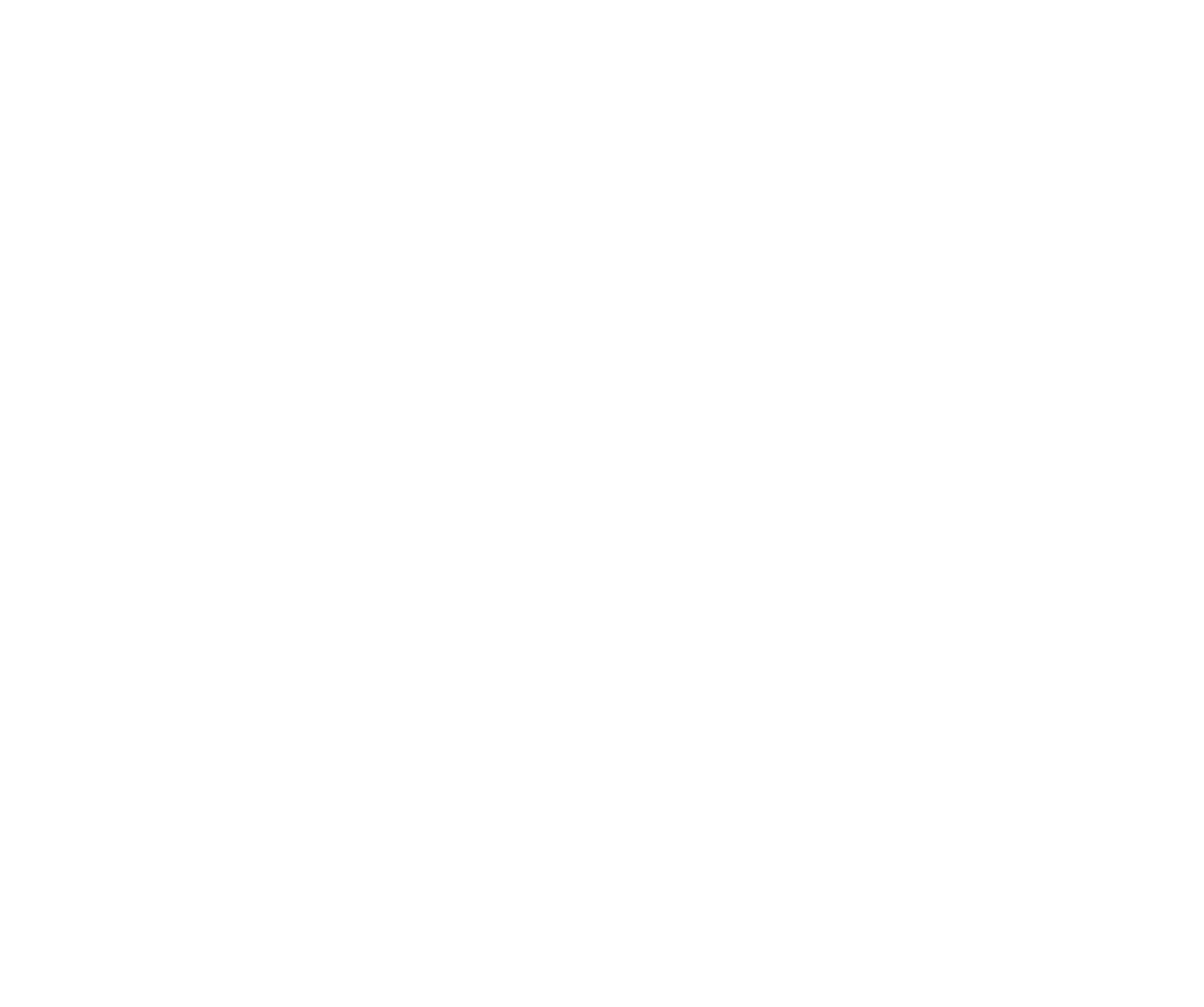 THANK YOU
rrtfl.com